Дополнительные общеобразовательные программы
Кацупий Мария Вячеславовна,
доцент кафедры педагогики и психологии
КГАОУ ДПО ХК ИРО
Дополнительная образовательная программа
1. ФЗ «Об образовании»
2. СанПиН 2.4.3648-20 
3.Приказ Министерства просвещения РФ  от 9 ноября 2018 года N 196 «Об утверждении Порядка организации и осуществления образовательной деятельности по дополнительным общеобразовательным программам»
4. Методические рекомендации по проектированию дополнительных общеразвивающих программ (письмо Минобрнауки России от 18.11.2015 № 09-3242)
5. Положение о ДОП, реализуемых в Хабаровском крае
Предпрофессиональные и общеразвивающие
Предпрофессиональные программы реализуются в сфере искусств и физической культуры и спорта
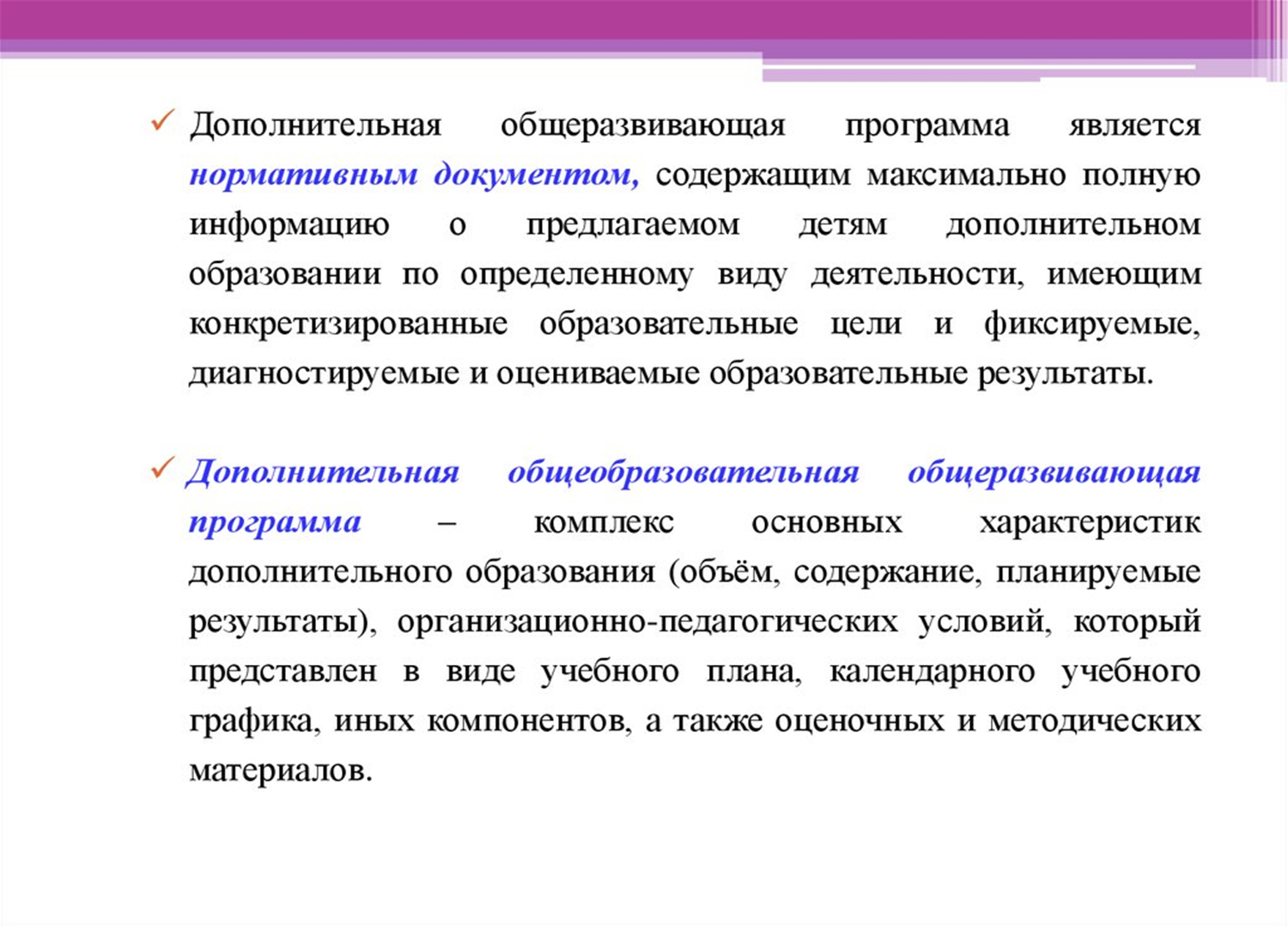 Структура дополнительной образовательной программы
Титульный  лист
Комплекс основных характеристик ДОП
Комплекс организационно-педагогических условий ДОП
Список источников
Приложения
ТИТУЛЬНЫЙ ЛИСТ
Указывается: 
- наименование учредителя и полное наименование учреждения;
 - номер протокола и дата принятия решения педагогическим (методическим) советом учреждения (в соответствии с уставом ОО);
- гриф утверждения программы (в соответствии с локальным актом: номер приказа директора об утверждении программы, подпись директора, печать); 
- название программы (это ее визитная карточка. Оно должно быть коротким, емким, привлекательным, а главное отражающим содержание программы); 
- направленность программы; 
- возраст обучающихся, на которых рассчитана программа; 
- срок реализации программы; 
-ФИО, должность автора (-ов) или составителя (-ей) (разработчика) программы; 
- населенный пункт; 
- год разработки программы.
Комплекс ОСНОВНЫХ ХАРАКТЕРИСТИК
Пояснительная записка
Цель и задачи программы
Учебный план
Содержание программы
Календарный учебный график
Планируемые результаты
Пояснительная записка
1. Направленность и направление программы (основной вид деятельности по программе)
2. Нормативно-правовая база
3. Уровень сложности содержания программы (стартовый,  базовый и продвинутый); одноуровневая, разноуровневая, традиционная.
4. Актуальность программы
5. Новизна программы (если есть) 
6. Отличительная  особенность программы
7. Педагогическая целесообразность!!!
8. Адресат программы
9. Объем программы (кол-во академических часов), нормативный срок ее освоения (по уровням, модулям либо на всю программу);
10. Формы организации содержания и процесса педагогической деятельности:
11.Режим занятий
Цели и задачи программы
ДВЕ  группы целей– образовательные и социально-педагогические. 
Образовательные – в комплексе представлены задачи обучения, воспитания, развития, которые направлены на достижение метапредметных и личностных результатов образования
Социально-педагогические - (ориентир – функции дополнительного образования детей): оздоровление детей,  социальная защита, помощь и поддержка, адаптация, реабилитация,  создание условий для самопознания, самореализации, развития социальной инициативы и др.
Цель: 
– связана с названием программы, отражает ее основную направленность и желаемый конечный результат; 
-должна быть ясна, конкретна, перспективна, реальна, значима. 
Цель должна быть связана с названием программы, отражать ее основную направленность
Приказ Министерства просвещения РФ  от 9 ноября 2018 года N 196
- формирование и развитие творческих способностей обучающихся;
-  нравственное, художественное эстетическое развитие обучающихся;
- формирование культуры здорового и безопасного образа жизни;
- духовно-нравственное, гражданско-патриотическое, военно-патриотическое, трудовое воспитание обучающихся;
- формирование профессиональной ориентации обучающихся;
- формирование общей культуры обучающихся и т.д.
Цели и задачи программы
1-й вариант: обучающие (приобретение определенных знаний, умений, навыков), развивающие (развитие мотивации к определенному виду деятельности, потребности в саморазвитии, самостоятельности, ответственности, активности и т.п.), воспитательные (формирование общественной активности личности, гражданской позиции, культуры общения и поведения в социуме, навыков здорового образа жизни и т.п.); 
2 –й вариант: задачи в области развития личностной сферы учащегося, в области развития метапредметных умений, в области предметных знаний и умений. 

Формулировки задач должны быть соотнесены с планируемыми результатами, которые определяются как личностные, метапредметные и предметные.
Задачи показывают, что нужно сделать, чтобы достичь цели
Учебный план (примерная форма)
СОДЕРЖАНИЕ ПРОГРАММЫ
- краткое (тезисное) описание тем (теоретических и практических видов занятий), соответствующее целям и задачам программы;
- изложение содержания разделов, тем (модулей) должно соответствовать порядку их представления в учебном плане;
- содержание каждого года обучения целесообразно оформлять отдельно; 
 - в содержании могут размещаться ссылки на приложения (например, на инструкции по ТБ, на правила выполнения упражнений, репертуар и т.п.); 
- в содержании могут быть представлены вариативные образовательные маршруты (учебный материал разной степени сложности, дифференцированные практические задания).
СОДЕРЖАНИЕ ПРОГРАММЫ
Пример: 
Раздел 1 «…» 
Тема №__ «…» 
Теория. Основные правила и приемы эффективного коммуникативного поведения в различных ситуациях общения: как надо? как принято? как лучше? Уместность использования этикетных выражений извинения, благодарности, просьбы, приглашения, обращения, приветствия, поздравления, пожелания. 
 Практика. Час речевого этикета «Сила слова». Разыгрывание коммуникативных ситуаций. Обсуждение.
Календарно-учебный график
Календарный учебный график, приводимый в образовательной программе, носит примерный, рекомендуемый характер
В календарном учебном графике указывается продолжительность обучения по программе, кол-во учебных недель, сроки, режим занятий, их периодичность и продолжительность, последовательность прохождения модулей и т.д.
й.
При составлении календарного учебного графика должны быть учтены все дисциплины (модули), объем которых должен соответствовать учебному плану. Продолжительность и режим занятий должны соответствовать установленным санитарным нормам. 
Конкретизируется календарный учебный график на учебный год в зависимости от запросов потребителей и условий образовательной организации
Календарно-учебный график (образец)
Планируемые РЕЗУЛЬТАТЫ
Планируемые результаты = задачи
воспитательные (личностные)
развивающие
(метапредметные)
обучающие (предметные)
Результативность
Комплекс организационно-педагогических условий
Условия реализации программы:
- материально-техническое обеспечение;
- информационное обеспечение;
- кадровое обеспечение.
Формы аттестации:
- входная диагностика;
- текущий контроль;
- промежуточная аттестация (в т.ч. итоговый контроль)
Оценочные материалы/КИМ
Методические материалы
Условия реализации программы:
- материально-техническое обеспечение: 
Учебное помещение должно соответствовать требованиям санитарных норм и правил, установленных СанПиН 2.4.3648-20 
"Санитарно-эпидемиологические требования к организациям воспитания и обучения, отдыха и оздоровления детей и молодежи«, утвержденных Постановлением Главного государственного санитарного врача Российской Федерации от 28 сентября 2020 года N 28 ( срок действия - с 01.01.2021 до 01.01.2027).
Полный список оснащения и оборудования, чтобы не перегружать основной текст программы, можно перенести в Приложение к ней. 
- информационное обеспечение:
Электронные образовательные ресурсы (аудио, видео), специальные компьютерные программы, информационные технологии. 
- кадровое обеспечение:
Перечислить педагогов, занятых в реализации программы, кратко охарактеризовать их профессионализм, квалификацию.
Формы аттестации:
Проведение итоговой аттестации по дополнительным общеобразовательным общеразвивающим программам не предусмотрено. 
- Промежуточная аттестация может проводиться как завершающая какой-то этап реализации программы, так и по завершению программы в целом. Организации, осуществляющие образовательную деятельность, определяют формы, порядок и периодичность проведения промежуточной аттестации обучающихся. 
-Формы аттестации: зачет, контрольная работа, творческая работа, выставка, конкурс, фестивали, отчетные выставки, отчетные концерты, открытые уроки, вернисажи и другие. 
- Текущий контроль включает следующие формы: творческие работы, самостоятельные работы, выставки, тестирование, конкурс, защита творческих работ, проектов, конференция, фестиваль, соревнование, турнир, зачетные занятия. 
-Входная диагностика позволяет определить уровень знаний, умений и навыков, компетенций у обучающегося, чтобы выяснить, насколько ребенок готов к освоению данной программы. Входная диагностика проводится в случае, если это предусмотрено условиями набора обучающихся.
Оценочные материалы/КИМ:
Для каждой программы разрабатываются свои, характерные для нее, параметры, критерии, оценочные материалы и диагностики.  

Обязательно указываются авторы используемых методик, даются ссылки на источники информации. Сами диагностические материалы, бланки опросников, тексты тестов, нормативы выполнения, перечни и описания заданий помещаются в Приложении к программе.
МЕТОДИЧЕСКИЕ материалы:
- Описание методов обучения и воспитания
- Описание педагогических технологий
- Описание здоровьесберегающих технологий.
- Описание специальных технологий (если применяются).  
- Описание форм учебных занятий: 
по особенностям коммуникативного взаимодействия педагога и детей (лекция, семинар, лабораторная работа, практикум, экскурсия, олимпиада, конференция, мастерская, лаборатория, конкурс, фестиваль, отчетный концерт и т.д.); 
по дидактической цели (вводное занятие, занятие по углублению знаний, практическое занятие, занятие по систематизации и обобщению знаний, по контролю знаний, умений и навыков, комбинированные формы занятий). 
Описание алгоритма  учебного занятия (наиболее часто применяемой формы) - краткое описание структуры занятия и его этапов. 
- Перечень дидактических материалов (раздаточные материалы, инструкционные, технологические карты, задания, упражнения, образцы изделий и т.п.); тематика проектов, опытнической или исследовательской работы и т.д. (на бумажных и электронных носителях). Данный перечень может быть размещен также в Приложение к программе.
СПИСОК ИСТОЧНИКОВ:
Список источников – заключительный пункт программы. Список оформляется по алфавиту и в соответствии с ГОСТ. 
-   Включаемые в список издания должны отвечать современности. 
- Для оформления ссылок на электронные ресурсы также существует ГОСТ. При указании ссылок на электронные ресурсы обязательно указывается дата последнего обращения. 
- По разделам:
    - для педагогов; 
    - для обучающихся.
СПИСОК ИСТОЧНИКОВ:
Литература для педагога: 
- нормативные документы перечисляются в следующем порядке: уровень РФ (законы, концепции, приказы, письма), уровень региона, уровень учреждения (устав и локальные акты, регламентирующие разработку и реализацию программ). Методические рекомендации, даже уровня министерства, не являются нормативным документом; 
- литература, использованная при составлении программы: авторские программы по профилю, общеобразовательные программы, методические рекомендации, литература по педагогике и психологии, специальная литература по предмету, методическая литература, периодические издания, репертуарные сборники и т.д.
СПИСОК ИСТОЧНИКОВ:
Литература для обучающихся: 
- справочная, познавательная литература по разделам (темам) программы, периодические издания, публикации, детская литература, литература о жизни и деятельности выдающихся ученых, деятелях культуры и искусства, общественных деятелях, спортсменах; пособия для самостоятельной работы, источники для разработки рефератов, проектов, творческих работ.  
Необходимо дифференцировать литературу, иначе всѐ, что будет указано в списке, обучающиеся должны использовать в процессе обучения как учебные пособия: читать, изучать. 
Все указанные пособия должны быть в библиотеке учреждения или учебного класса.